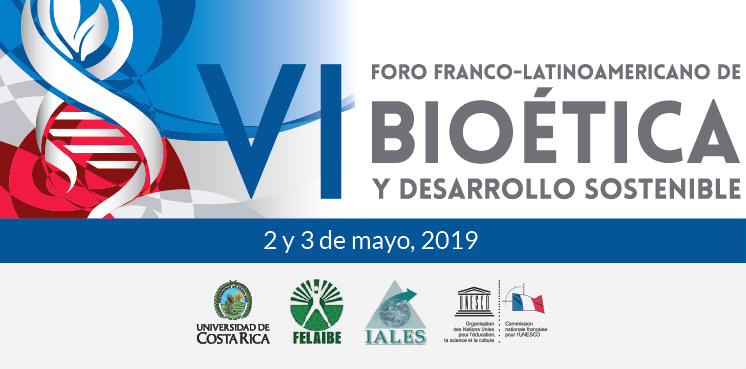 COMITES DE ETICA : DISCRIMINACION 
EN LOS SERVICIOS DE SALUD
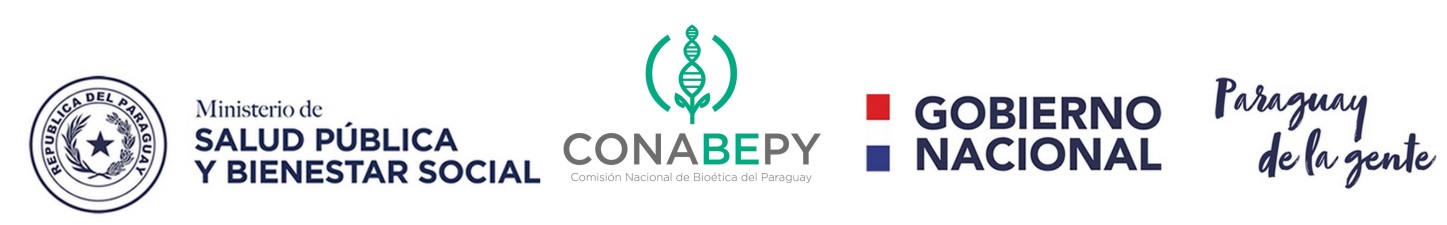 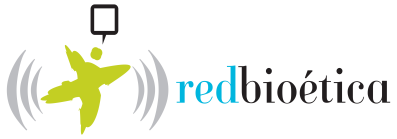 Dra. Marta Ascurra
marta.ascurra@gmail.com
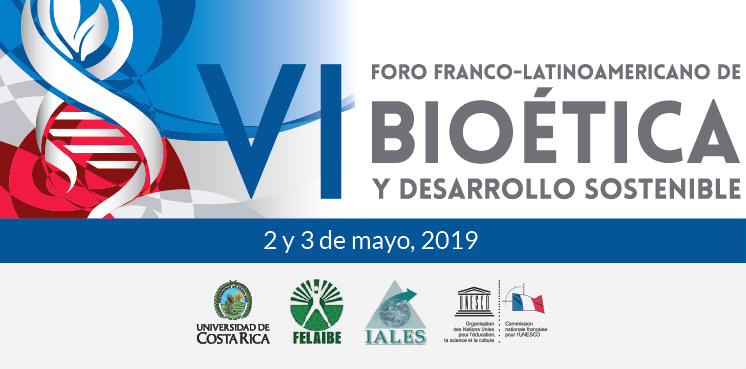 CONFLICTO DE INTERES

No tengo conflictos de interés
 para
hacer esta presentación
Acceso a los servicios de salud
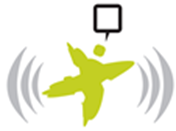 Declaración de Alma Ata 1978

“La salud es un estado completo de bienestar físico, 
mental y social y no solo la ausencia de enfermedad;
es un derecho fundamental y la consecuencia del nivel 
de salud más alto posible es un objetivo social prioritario
en todo el mundo, cuya realización requiere la acción de
muchos otros sectores sociales y económicos, además 
del sanitario”.
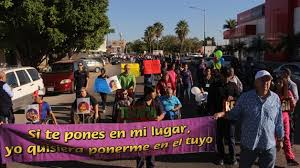 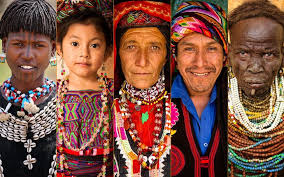 DISCRIMINACION
Trato diferente, desigual y perjudicial por razones 
de edad, opciones sexuales, raza, … que se da a
otra persona.

Declaración Universal de los DDHH (1948)

Convención Internacional para la eliminación
de todas las formas de discriminación racial (1965)
y contra la mujer (1979) 

Declaración Universal sobre 
Bioética y DDHH (2005)
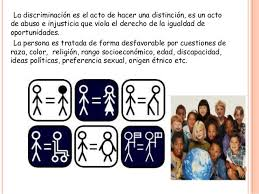 Discriminación y 
acceso a los servicios de salud
Diferentes grados de desarrollo entre países y al 
interior de los mismos

Estados no comprometidos con
la salud

Servicios de salud fragmentados

Graves problemas de eficiencia
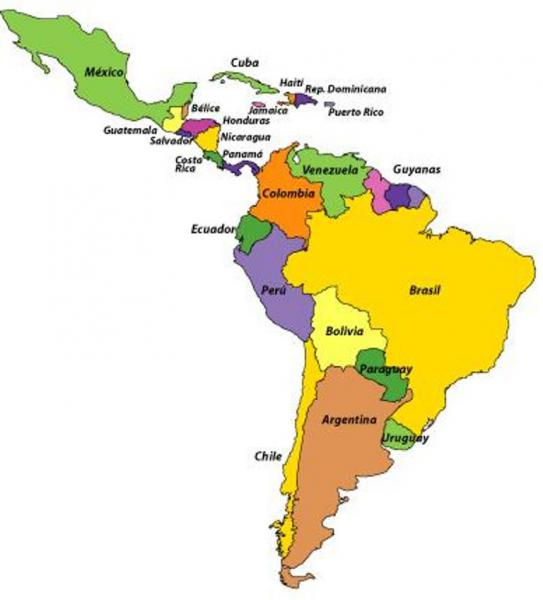 Discriminación y 
acceso a los servicios de salud
Los sistemas de salud de ALC:  inaccesibles para un alto porcentaje de la población.

Falta de recursos “humanos” 

Escasez de datos

Servicios de salud que respondan a las necesidades de salud de su población
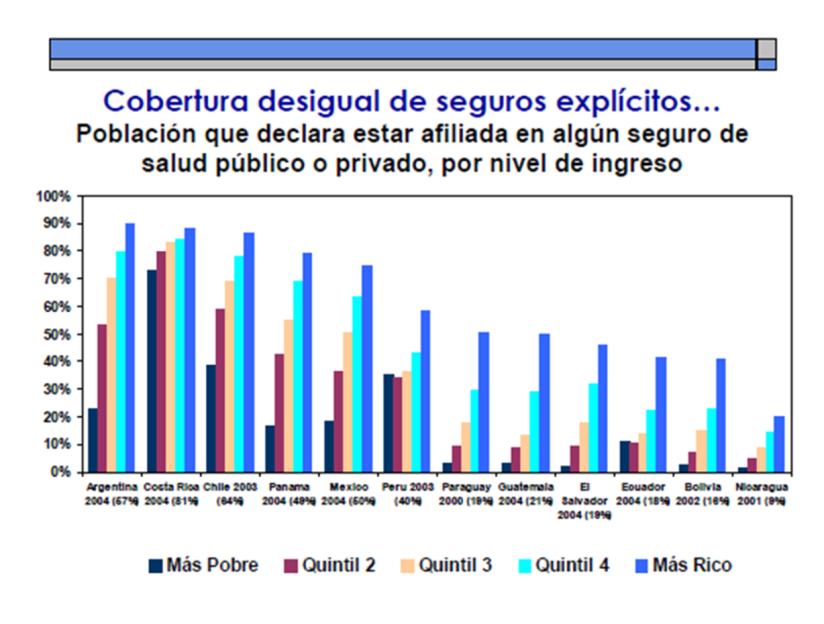 DISCRIMINACION
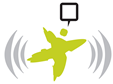 No es visualizada como un problema

Son actos comunes usuales

No hay un análisis de la situación 
para llevar adelante acciones
que permitan cambios

Los grupos no son los más favorecidos y por
tanto desconocen sus derechos
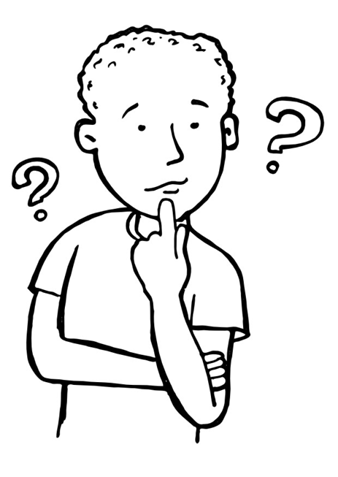 DISCRIMINACION
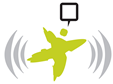 Por discapacidad

Por ingreso económico

Por pertenencia a grupo étnicos

Por género 

Por opción sexual

Por migración
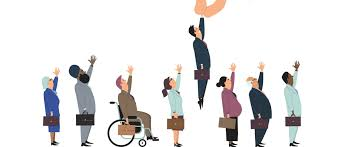 DISCRIMINACION
Por grupos etarios: los extremos de la edad

Mortalidad de menores de 5 años de 13x1.000 nv
(3,4 a 59,0)
Mortalidad materna: razón de 44,2x100.000 nv
(6,1 a 251)



EV:51,4 años mediados
del siglo pasado y de
73,4 a para el 2010
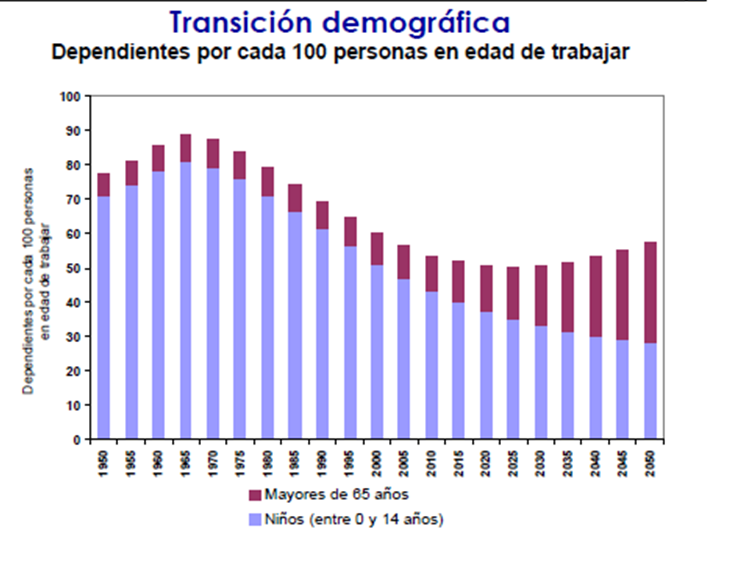 Discriminación y 
acceso a los servicios de salud
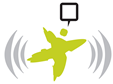 Enfermedades del rezago epidemiológico:  asociadas situaciones de pobreza como la desnutrición, tuberculosis, leishmaniosis, tripanosomiasis y otras.  

Enfermedades crónico-degenerativas, como la
diabetes, el cáncer, las cardiopatías, entre otras.

Enfrentando a la población a un 
doble problema de salud
:
Discriminación 
Acceso a la salud 
Rezago epidemiológico
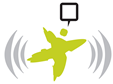 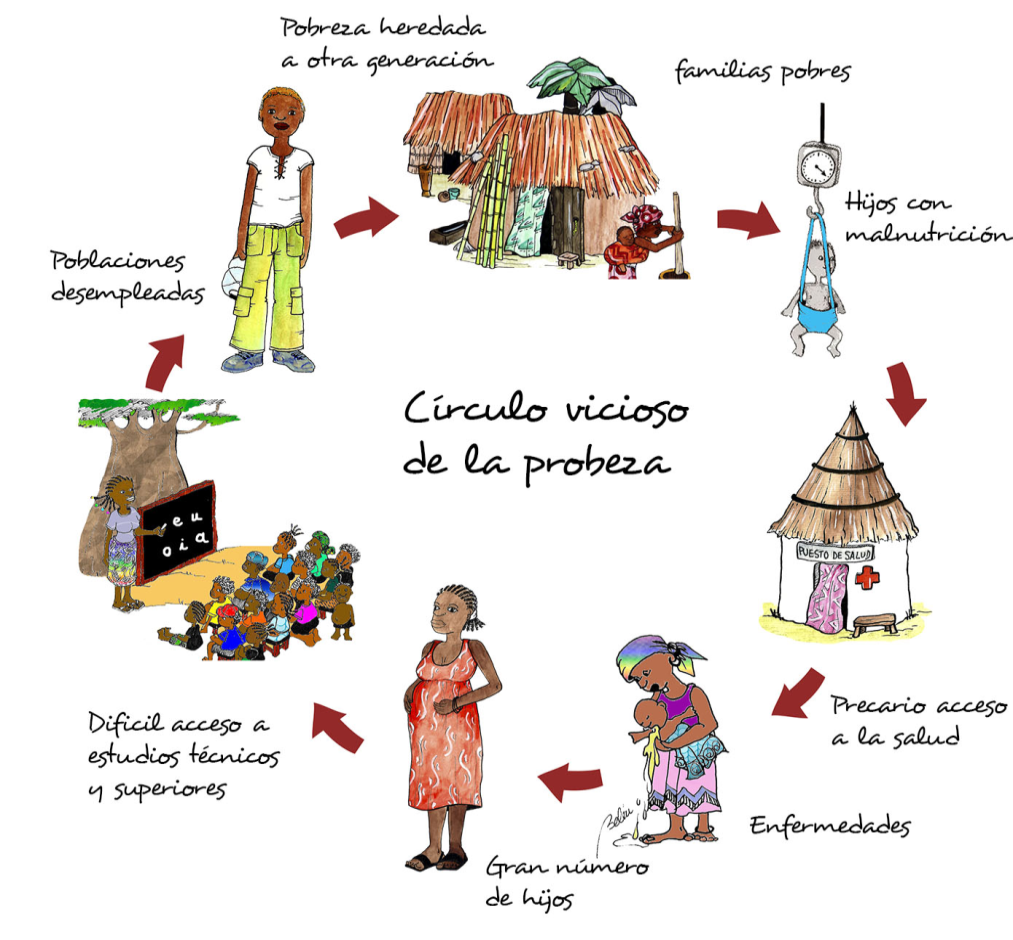 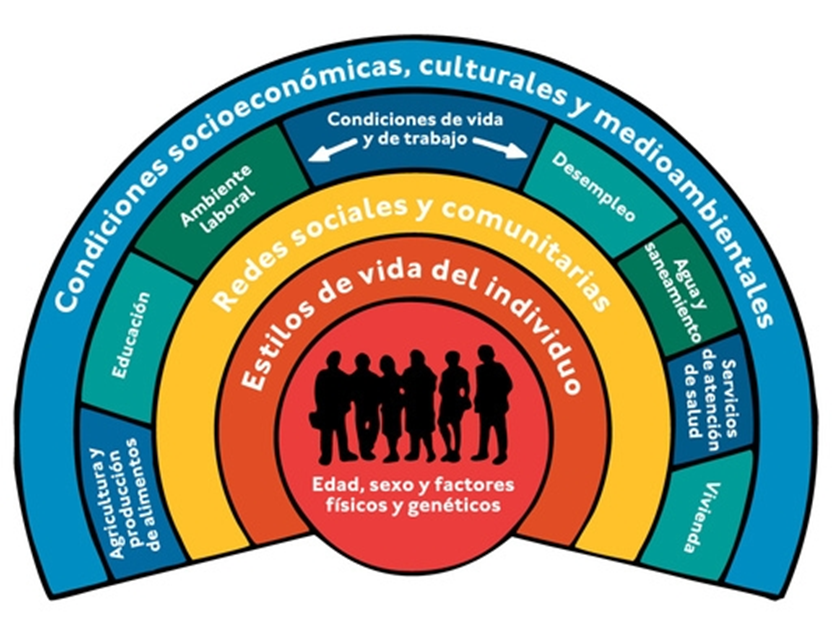 DECLARACION UNIVERSAL SOBRE BIOETICA Y DERECHOS HUMANOS
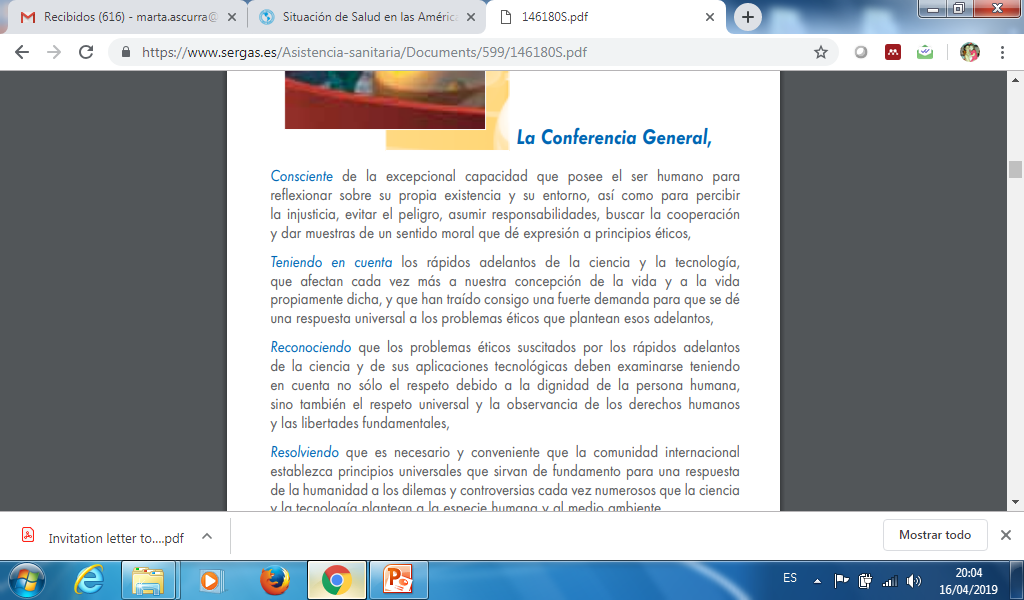 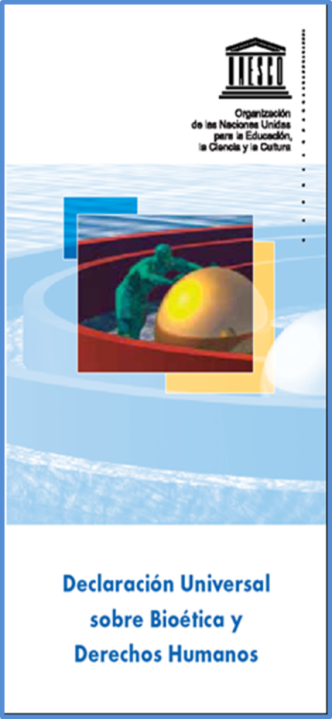 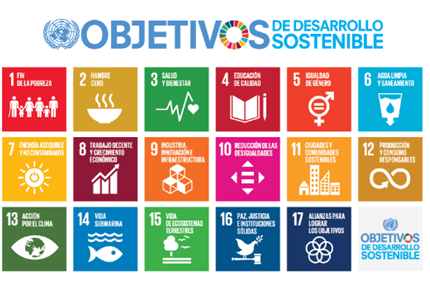 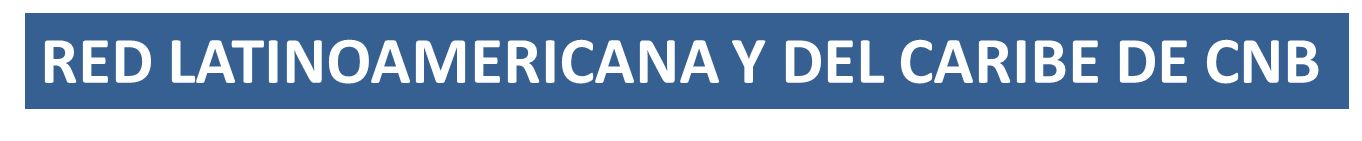 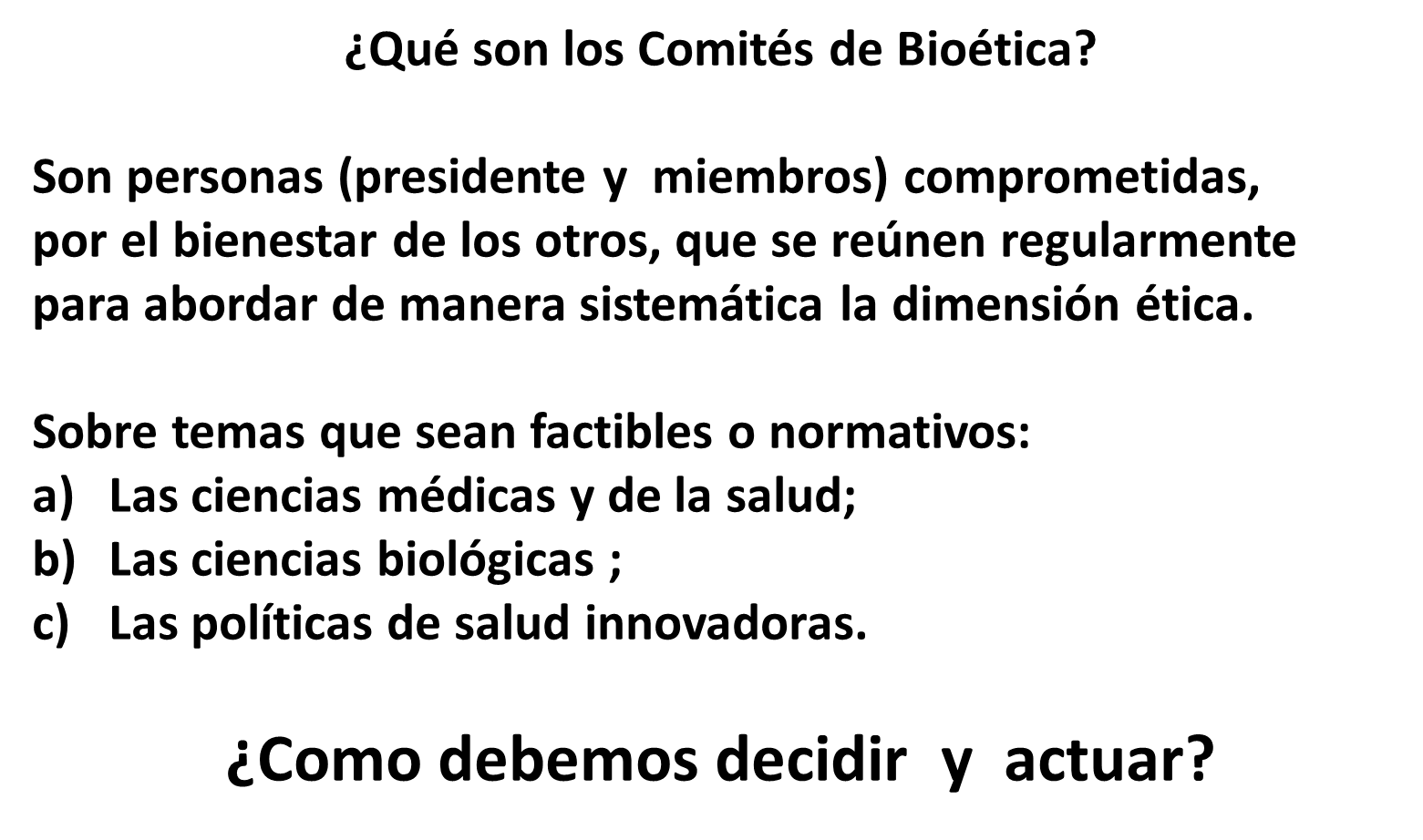 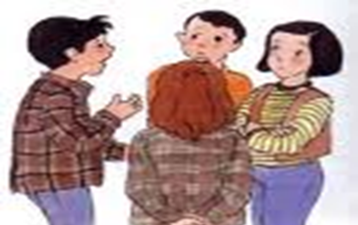 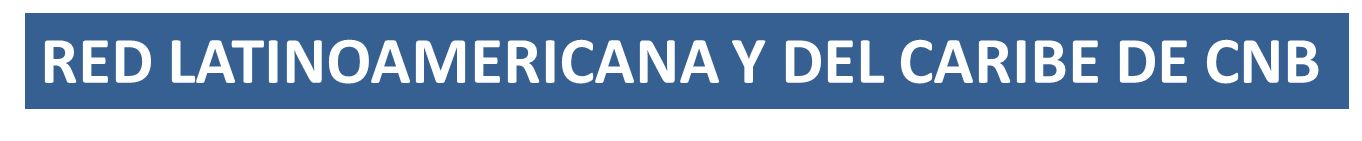 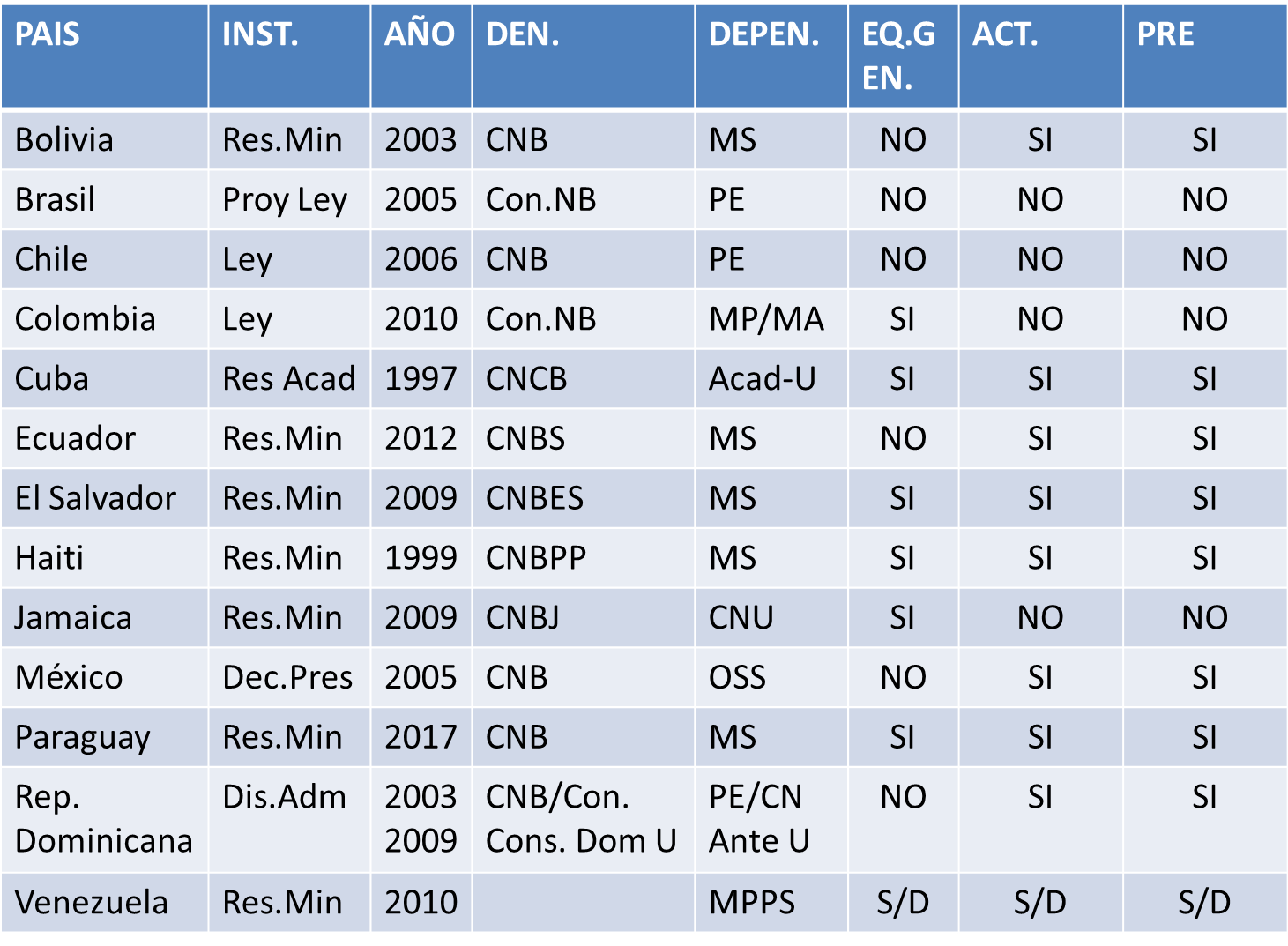 Ref.LOS COMITES Y LAS COMISIONES NACIONALES DE BIOETICA EN AMERICA LATINA Y EL CARIBE. 
SITUACION ACTUAL, PROPUESTAS Y DESAFIOS.  Ignacio Maglio - 2018
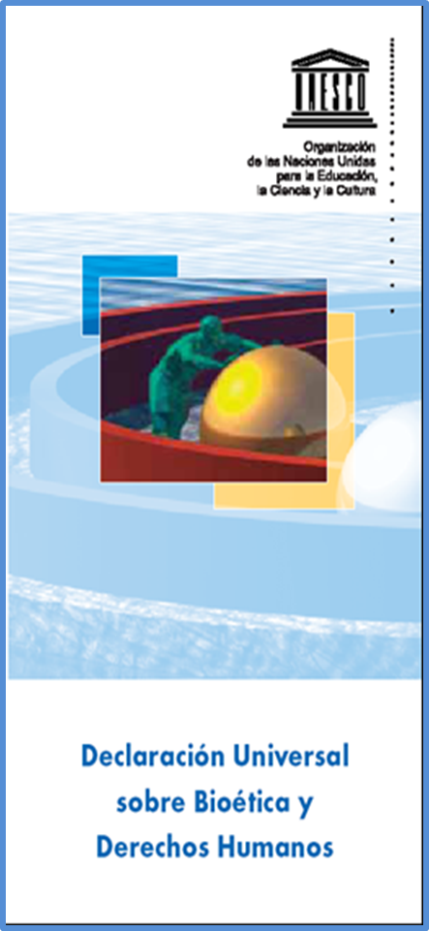 DECLARACION UNIVERSAL SOBRE BIOETICA Y DERECHOS HUMANOS
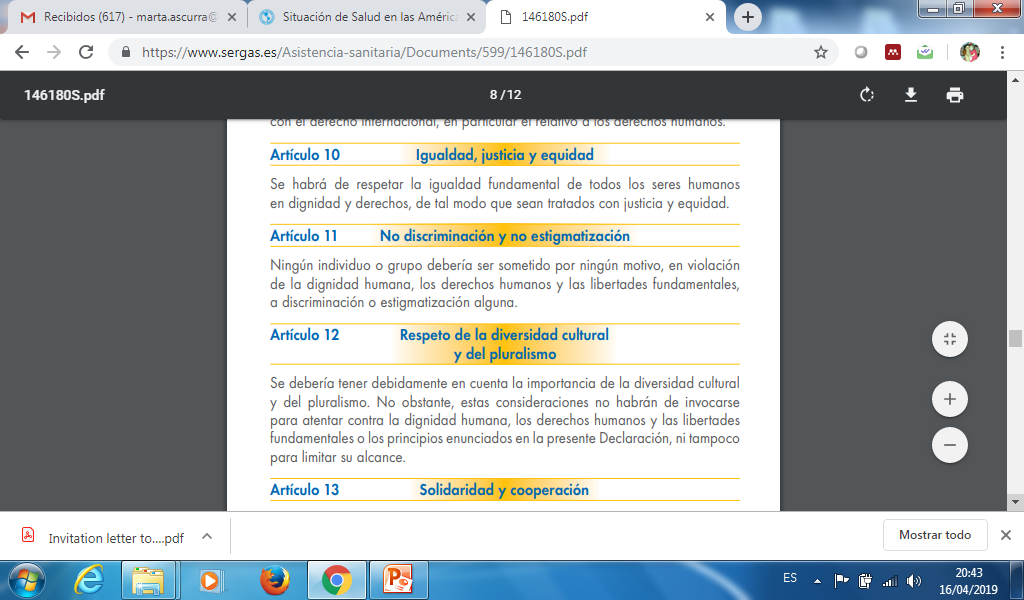 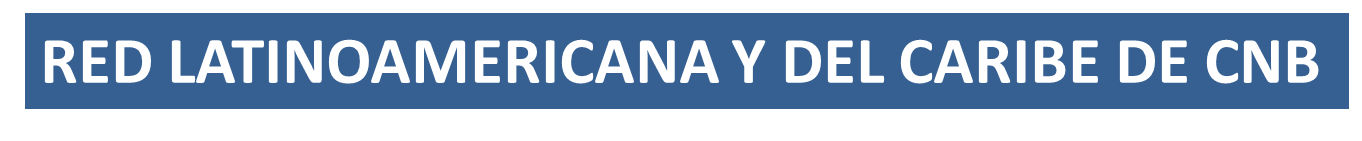 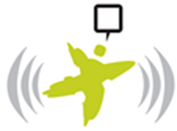 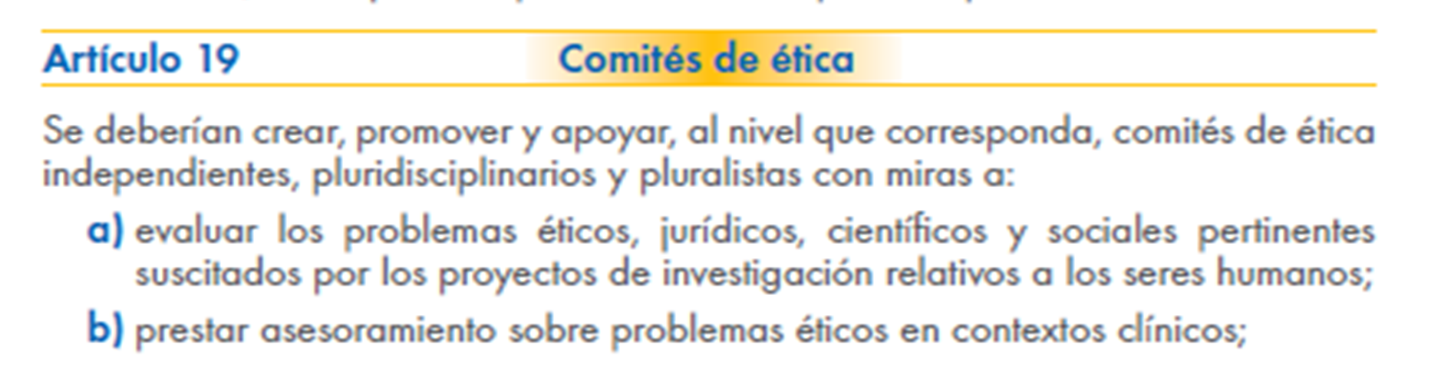 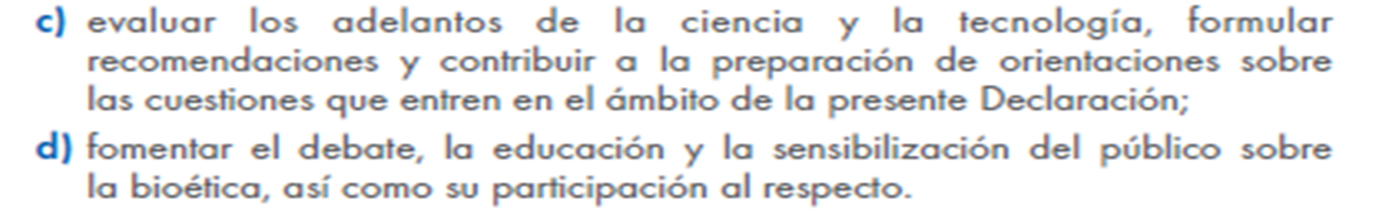 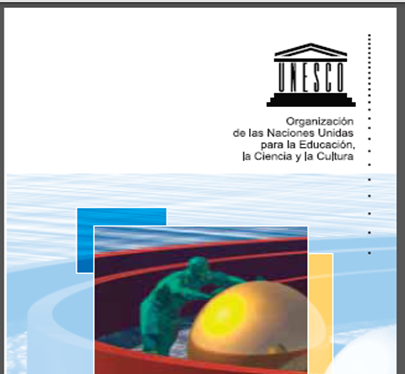 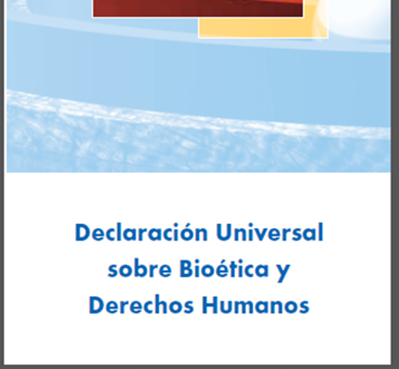 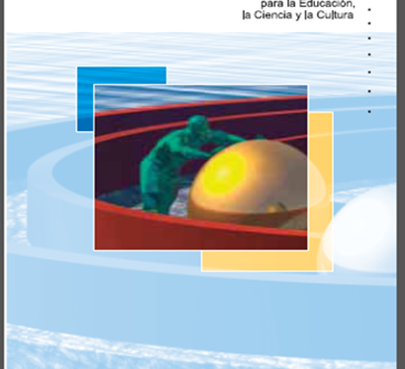 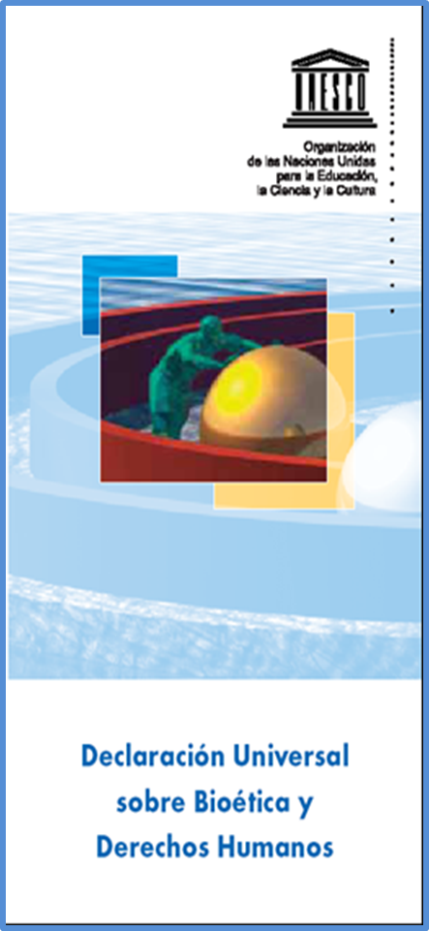 DECLARACION UNIVERSAL SOBRE BIOETICA Y DERECHOS HUMANOS
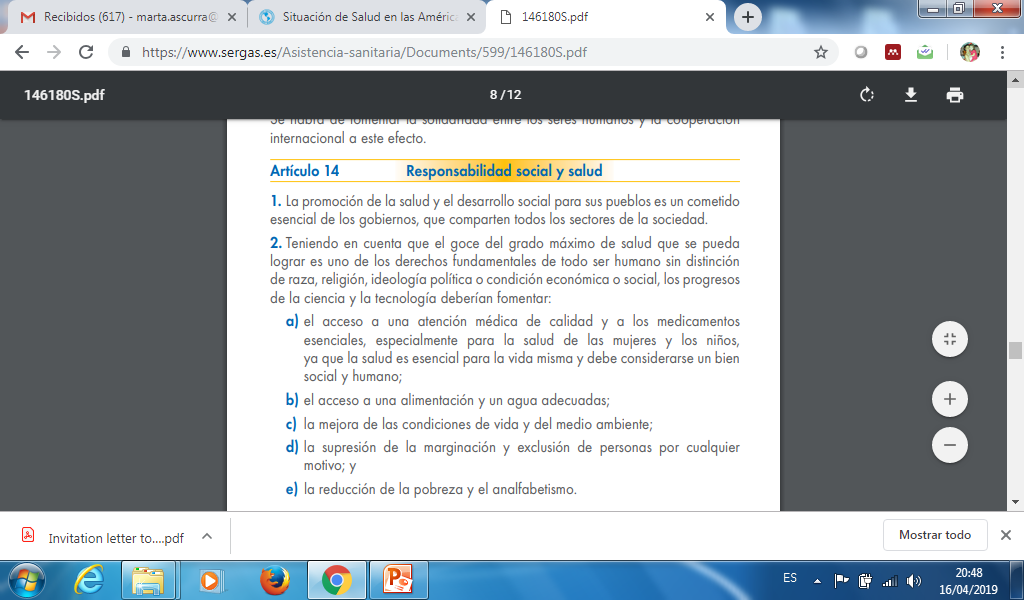 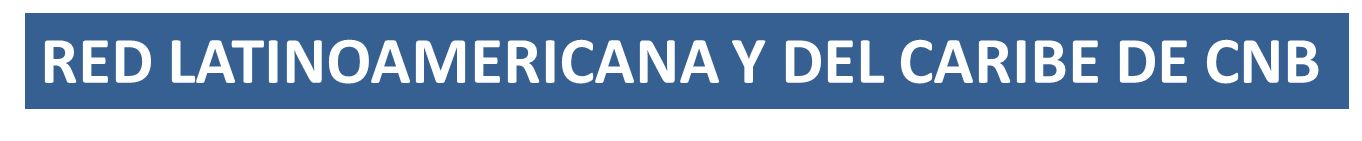 Los Comités de Bioética constituyen una muestra de la convicción de que es posible un dialogo plural, la deliberación argumentativa y la resolución pacifica y democrática de los problemas éticos que, en sociedades plurales y seculares, se van incrementando día a día, no solo frente a los distintos desafíos que suscita la tecno ciencia, sino como producto de un mundo inequitativo atravesado por la injusticia y por distintas formas de exclusión y de violencia; es en él, precisamente,  donde debemos pensar
una ética de la vida.
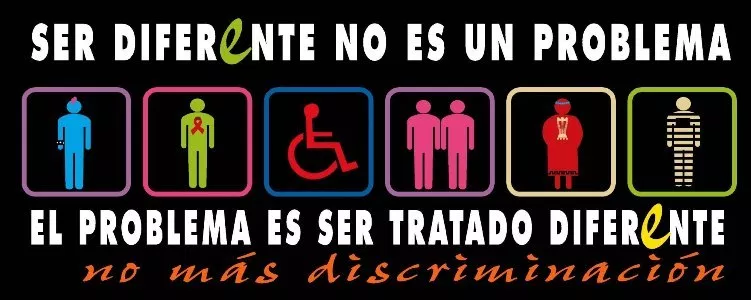 Ref.LOS COMITES Y LAS COMISIONES NACIONALES DE BIOETICA EN AMERICA LATINA Y EL CARIBE. 
SITUACION ACTUAL, PROPUESTAS Y DESAFIOS.  Ignacio Maglio - 2018
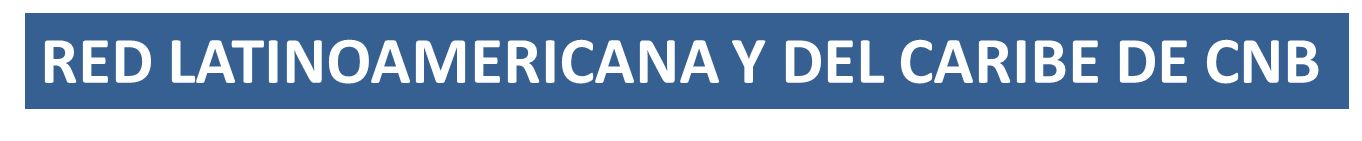 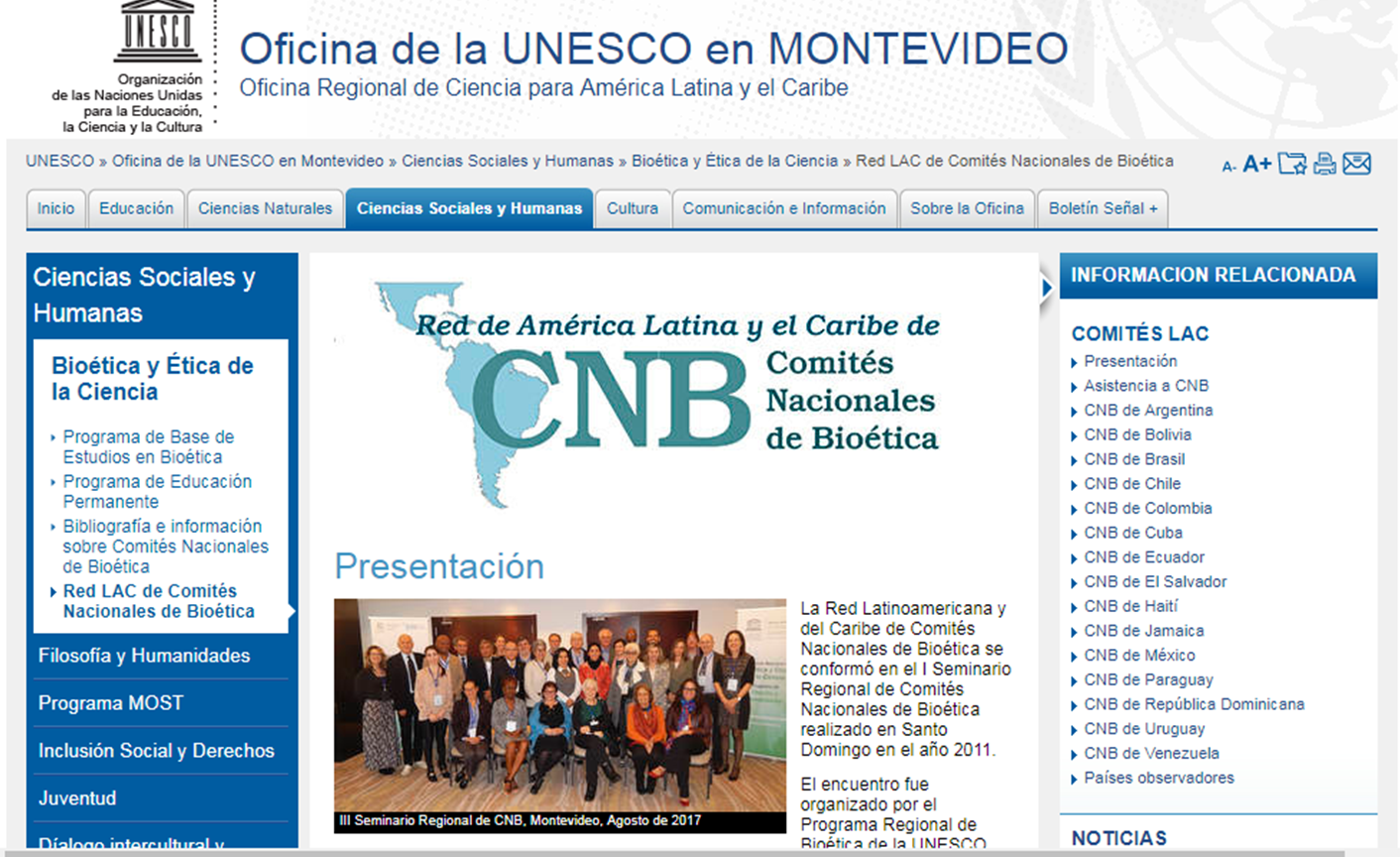 http://www.unesco.org/new/es/office-in-montevideo/social-and-human-sciences/bioethics/network-of-lac-national-bioethics-committees/
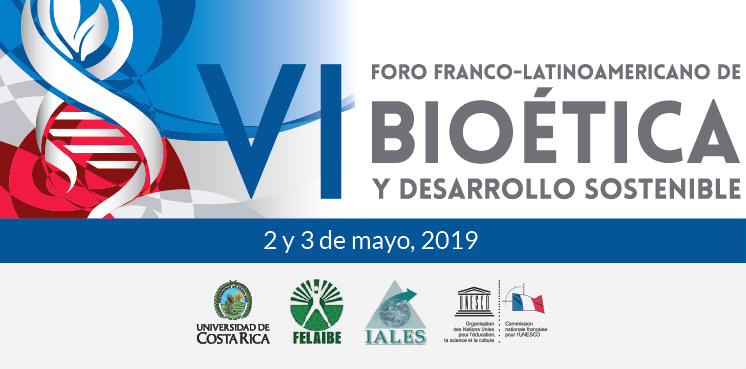 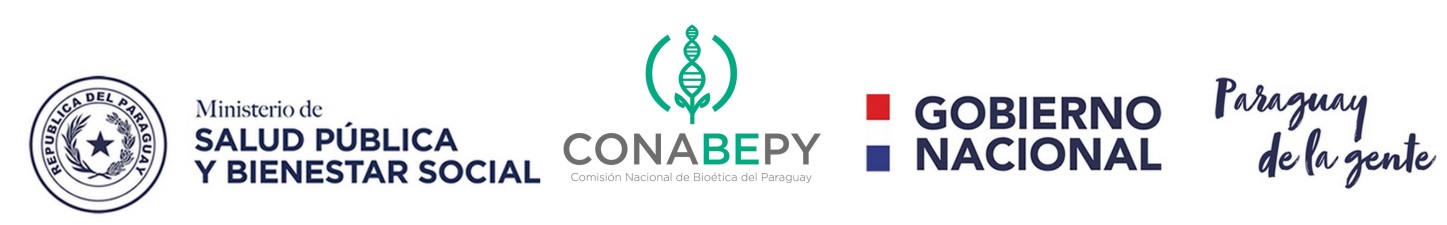 COMISION NACIONAL DE BIOÉTICVA DE PARAGUAY
AGUIJE

MUCHAS GRACIAS